Snježna hoorroorr priča Snjegović
Sanja Miloš, 7.d
Jednog lijepog dana ...
Kuda da skrenem??
Ej, kuda si krenuo? 
Idem kod svog  dobrog prijatelja,Djeda Mraza. 
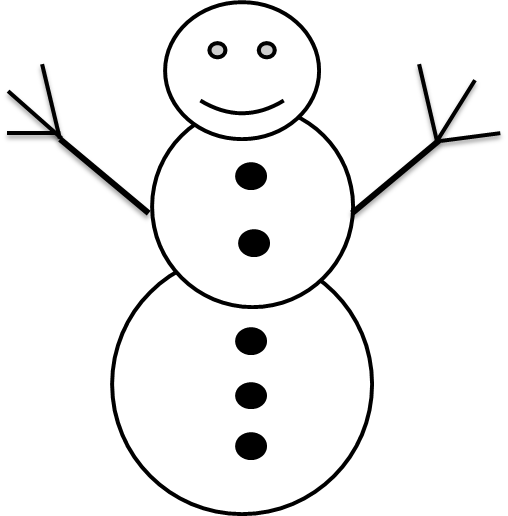 Super! Idi ne želim te zadržavati. 
Ok. Bok!
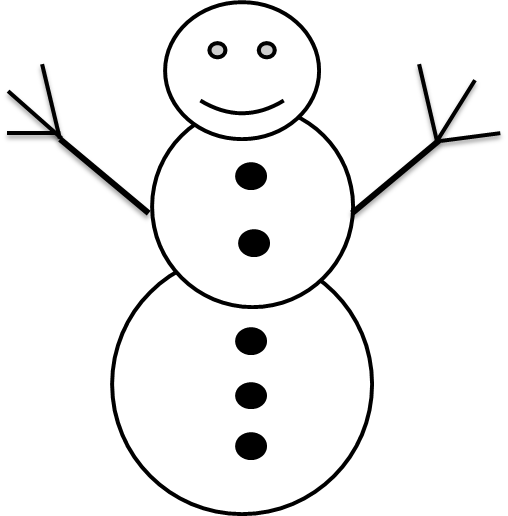 Samo imam mali problem.
Reci. Pomoći ću ti. 
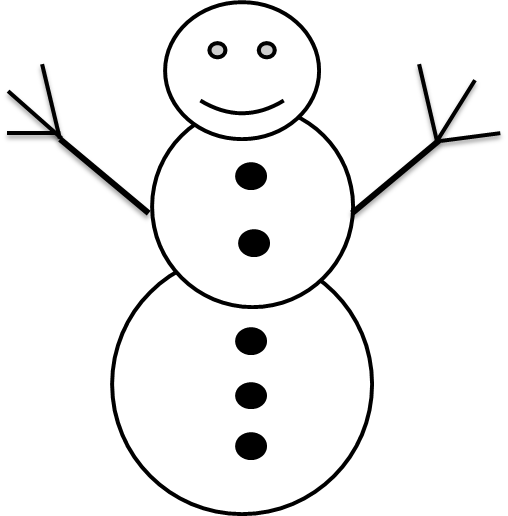 Po pričama sam čula da bi trebao skrenuti desno.
Ne znam gdje bi skrenuo.
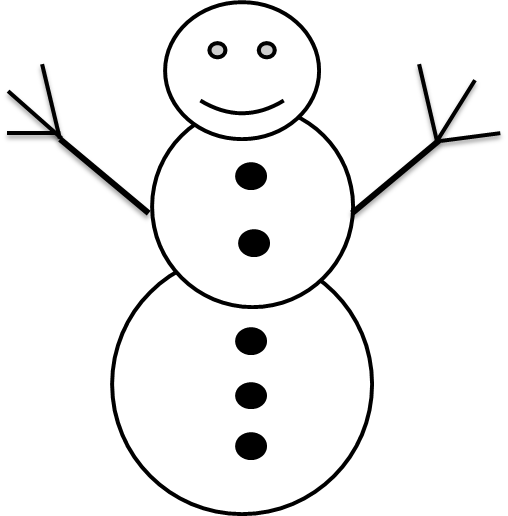 Ne!! Tamo je šuma „Krampus -bor”. Čula sam da je jako opasna!
Ne vjerujem, mislim da bi trebao skrenuti lijevo.
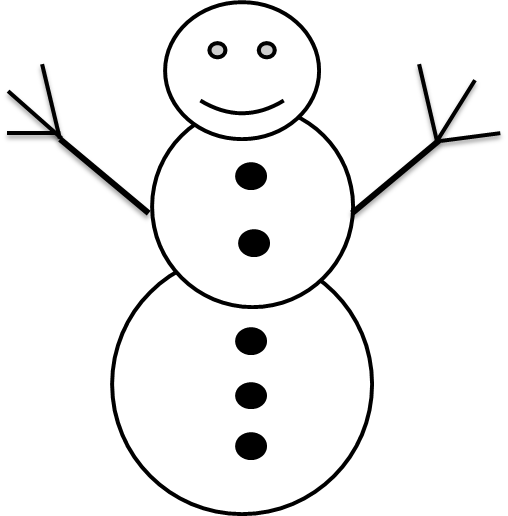 Ne, ne!! Ja sam siguran da bi trebao skrenuti lijevo.
Nemoj!!
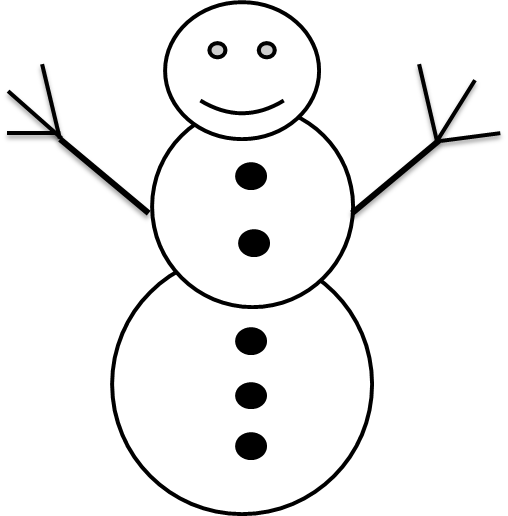 Kako si samo tvrdoglav!! Dobro, dobro! Idi gdje hoćeš, samo nemoj reći da te nisam upozorila!
Idem, ne smijem kasniti! Bok.
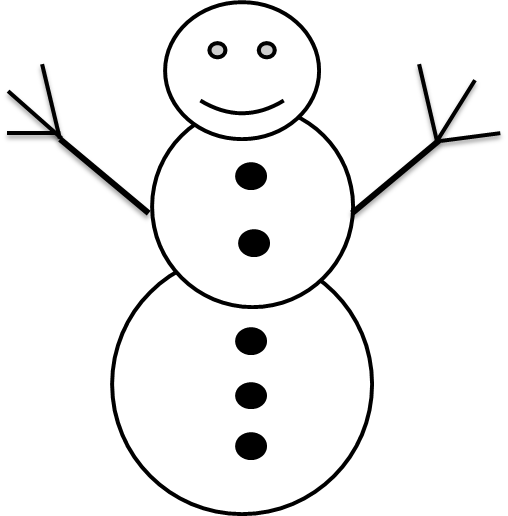 Ma radi što hoćeš, nije me briga!!
Vi cure mislite da ste uvijek upravu. Ali ja ću dokazati suprotno!!
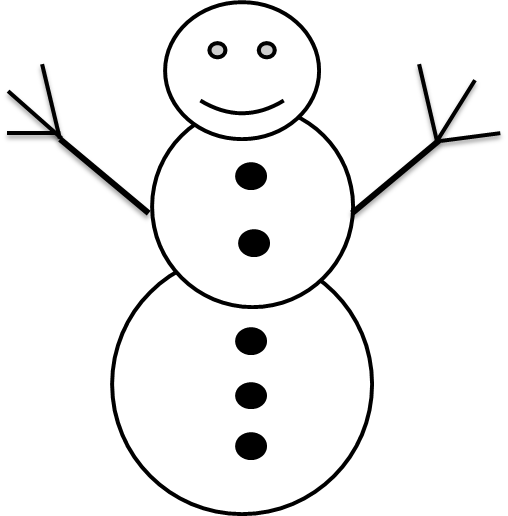 Zbogom. Curo koja misliš da si uvijek upravu.
Bok!!
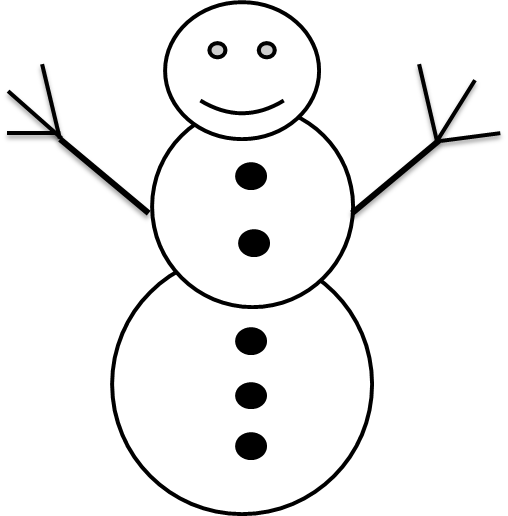 Ona misli da je svu pamet svijeta pokupila. Pff!
Lijevo /desno..hm.. Eci peci pec.!!
U jeednooj zimsskooj nooći!!
Gdje sam? Ajmee! Samo da ovo nije ona šuma
Mislim da sam u šumi. „Krampus – bor”!!!
Mislim da su cure uvijek upravu!
THE END